Moral objections to the Old Testament 2: the case of slavery
Peter J. Williams
Tyndale House, Cambridge
Atheist Sam Harris
“In assessing the moral wisdom of the Bible, it is useful to consider moral questions that have been solved to everyone’s satisfaction. Consider the question of slavery. The entire civilized world now agrees that slavery is an abomination. What moral instruction do we get from the God of Abraham on this subject? Consult the Bible, and you will discover that the creator of the universe clearly expects us to keep slaves:”
Sam Harris quotes:
“As for your male and female slaves whom you may have: you may buy male and female slaves from among the nations that are round about you. You may also buy from among the strangers who sojourn with you and their families that are with you, who have been born in your land; and they may be your property. You may bequeath them to your sons after you, to inherit as a possession forever; you may make slaves of them, but over your brethren the people of Israel you shall not rule, one over another, with harshness” (Leviticus 25:44-46 RSV)
Sam Harris quotes:
“As for your male and female slaves whom you may have: you may buy male and female slaves from among the nations that are round about you. You may also buy from among the strangers who sojourn with you and their families that are with you, who have been born in your land; and they may be your property. You may bequeath them to your sons after you, to inherit as a possession forever; you may make slaves of them, but over your brethren the people of Israel you shall not rule, one over another, with harshness” (Leviticus 25:44-46 RSV)
Sam Harris quotes:
“As for your male and female slaves whom you may have: you may buy male and female slaves from among the nations that are round about you. You may also buy from among the strangers who sojourn with you and their families that are with you, who have been born in your land; and they may be your property. You may bequeath them to your sons after you, to inherit as a possession forever; you may make slaves of them, but over your brethren the people of Israel you shall not rule, one over another, with harshness” (Leviticus 25:44-46 RSV)
Sam Harris quotes:
“As for your male and female slaves whom you may have: you may buy male and female slaves from among the nations that are round about you. You may also buy from among the strangers who sojourn with you and their families that are with you, who have been born in your land; and they may be your property. You may bequeath them to your sons after you, to inherit as a possession forever; you may make slaves of them, but over your brethren the people of Israel you shall not rule, one over another, with harshness” (Leviticus 25:44-46 RSV)
Sam Harris quotes:
“As for your male and female slaves whom you may have: you may buy male and female slaves from among the nations that are round about you. You may also buy from among the strangers who sojourn with you and their families that are with you, who have been born in your land; and they may be your property. You may bequeath them to your sons after you, to inherit as a possession forever; you may make slaves of them, but over your brethren the people of Israel you shall not rule, one over another, with harshness” (Leviticus 25:44-46 RSV)
Prima Facie hermeneutical problem
1) Bible translations talk of slaves
2) In the OT no objection is made to having slaves
3) In the NT Christians are not commanded to free their slaves and slaves are told to submit
4) Therefore biblical texts approve of slavery
5) We know that slavery is wrong
6) Therefore biblical texts approve of something that is wrong
Translation
Occurrences of ‘Slave’
Slave:
KJV 2x; NKJV 46x; NIV 130x; NRSV 166x
JPS 1917 3x; JPS 1985 135x
Sklave/in:
Luther Bibel 1912 0x; Revised Luther Bibel 1984 70x; Elberfelder 1993 161x + Sklaverei 4×
esclavo or esclava:
Reina-Valera 1909 4x; 1960 25x; 1995 65x
Schiavo and schiava  in Italian translations
Afrikaans: Slaaf, slavin and slawe
Jeremiah 2:14
KJV 1611: Is Israel a servant [עֶבֶד]? is he a homeborn slave [יְלִיד בַּיִת]?
NRSV 1989: Is Israel a slave [עֶבֶד]? Is he a homeborn servant [יְלִיד בַּיִת]?
Leviticus 25:42
RSV: For they are my servants (עְַבָדַי), whom I brought forth out of the land of Egypt; they shall not be sold as slaves (עֶבֶד).
Greek male subordinate words in the Pentateuch
pais (126×)
therapōn (38×)
oiketēs (25×)
doulos (3×)
Equivalents of עֶבֶד in ‘LXX’
pais (340×)
doulos (310×) 
therapōn (42×)
Belonging to Shema the ‘ebed of Jeroboam
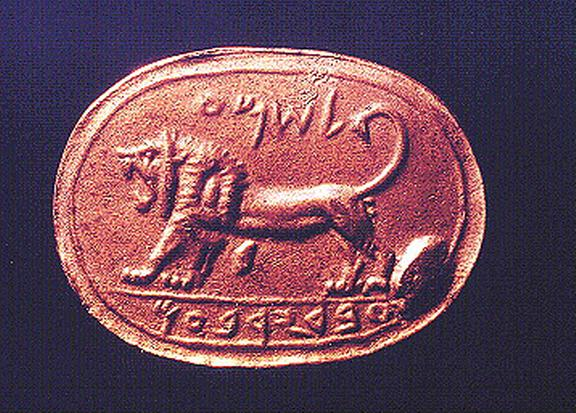 Riesener’s conclusion
‘ein dynamischer Relationsbegriff … Der so Bezeichnete wird damit als abhängig von seinem jeweiligen Bezugspartner charakterisiert ...’ 
Ingrid Riesener, Der Stamm עבד im Alten Testament: eine Wortuntersuchung unter Berücksichtigung neuerer sprachwissenschaftlicher Methoden (BZAW 149; Berlin: De Gruyter, 1979), pp. 268–69.
The word ‘ebed
Translated both ‘servant’ and ‘slave’
Not inherently negative
Possibly never negative
Related to work
Subservient
Israelite subjects are ‘servants’ of the King
The essence of the OT institution
The patriarchal system
Work: herdsmen, domestic servants
Eliezer of Damascus will inherit (Genesis 15:3), children of Bilhah and Zilpah inherit
Children of Hagar, Bilhah, and Zilpah are free
Trusted
To travel with valuables (Genesis 24)
with weapons (Genesis 14:14)
No approved ‘selling’ of people
Slave systems compared
Conditions
[Speaker Notes: Kidnap: No, Hammurabi 14
Chains: Laws of Eshnunna 51, 52.]
Runaways
Bible: “You shall not give up to his master a slave who has escaped from his master to you. He shall dwell with you, in your midst, in the place that he shall choose within one of your towns, wherever it suits him.” (Deuteronomy 23:15–16 ESV)
Ante-bellum South USA: failure to deliver back escaped slave of suffer 6 months prison and fine of $1000
‘Sale’ and ‘buying’
Debt slavery / servitude
People ‘sell’
Themselves
Their daughters
Temporary leasing
No salesmen / intermediaries
Bodies retain rights
God owns everything
The related misreading of Exodus
Slaves in Egypt
Exodus 13:3 Then Moses said to the people, "Remember this day in which you came out from Egypt, out of the house of slavery, f
Deuteronomy 6:21 then you shall say to your son, 'We were Pharaoh's slaves in Egypt. And the LORD brought us out of Egypt with a mighty hand.
Slaves in Exodus?
Exodus 1:10-14 Come, let us deal shrewdly with them, lest they multiply, and, if war breaks out, they join our enemies and fight against us and escape from the land."  11 Therefore they set taskmasters over them to afflict them with heavy burdens. They built for Pharaoh store cities, Pithom and Raamses.  12 But the more they were oppressed, the more they multiplied and the more they spread abroad. And the Egyptians were in dread of the people of Israel.  13 So they ruthlessly made the people of Israel work as slaves  14 and made their lives bitter with hard service, in mortar and brick, and in all kinds of work in the field. In all their work they ruthlessly made them work as slaves.
Exodus is not about slavery
No slave–free contrast
Egyptians are עְַבָדִים, but never ordinary Israelites: Exodus 5:21; 7:10, 20, 28, 29; 8:5, 7, 17, 20, 25, 27; 9:14, 20, 30, 34; 10:1, 6, 7; 11:3, 8; 12:30
Exodus 5:21 and they said to them, "The LORD look on you and judge, because you have made us stink in the sight of Pharaoh and his servants, and have put a sword in their hand to kill us."
Exodus is not about slavery
Israelites are to עָבַד God: Exodus 3:12; 4:23; 7:16, 26; 8:16; 9:1, 13; 10:3, 7, 8, 11, 24, 26 2x
Exodus 3:12 He said, "But I will be with you, and this shall be the sign for you, that I have sent you: when you have brought the people out of Egypt, you shall serve God on this mountain."
Conclusions
We infer that the Hebrews were slaves in Egypt, but the narrative doesn’t say that they were
We may identify some people as slaves in the OT, but this is to analyse them through later categories (with slave-free opposition)
Translations involving ‘slave’ in the OT are disputable, and may mislead
This affects Liberation Theology
Creation pattern, e.g. Job
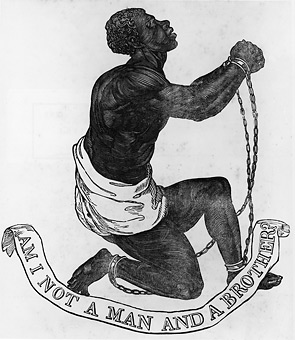 “If I have rejected the cause of my manservant or my maidservant when they brought a complaint against me what then shall I do when God rises up? When he makes enquiry, what shall I answer him? Did not he who made me in the womb make him? And did not one fashion us in the womb?” (Job 31:13–15 ESV)
The effects of the fall
‘…according to the Old Testament, the institution of involuntary and perpetual servitude dates from after the fall and first appears as a punishment and curse.’ (Philip Schaff, Slavery and the Bible, p. 14)
rādāh ‘have dominion’ Gen. 1:26, 28 vs. Lev. 25:43, 46, 53, etc.
Permissive law / regulation
Matthew 19:8  He said to them, “Because of your hardness of heart Moses allowed you to divorce your wives, but from the beginning it was not so.” (ESV)
Possibly also:
Polygamy
Servitude
The New Testament?
Doesn’t the NT endorse slavery?
Christians could not change the legal system (no suffrage)
Slaves who rebelled would be executed
Limits to emancipation of slaves
Lex Fufia Caninia (BC 2): only free 2 of 3; half of 4-10; a third of 11-30
Lex Aelia Sentia (AD 4): slaves under 30 can’t be freed without legal procedure
Slave manumitted under 30 could never be citizen
NT teaching on slavery
Love others as Christ loved us
Brotherhood
Kissing
Eph 6:9 ‘the same’ (ta auta); no threatening; God doesn’t prefer masters
Col. 4:1 ‘what is right and what is equal’ (to dikaion kai tēn isotēta)
Philemon 15 ‘no longer as a slave, but above a slave, a beloved brother’
Jesus is Lord
Redemptive-Movement (Trajectory) Hermeneutics
Webb’s Slaves, Women and Homosexuals
Redemptive-movement hermeneutics
How do you decide which are higher principles?
How do you plot a graph with two points?
What about alternative trajectories?
Alternative trajectories: but what’s wrong with them?
Sex
OT: polygamy allowed
NT: monogamy for church leaders; sexual desire regulated
Post-NT: all sex finally declared bad
Women
OT: women allowed to speak
NT: women commanded to be silent in churches
Post-NT: women should be silent in all contexts
Subjectivity in Webb
Slavery not a good ‘neutral’ example
Breakouts
‘… it is important to note that the direction of further movement in the breakout is in the same direction as the preliminary movement…’ (p. 91)
How do I know they’re not throwbacks?